KOLEDAR OPRAVLJANJA ZAKLJUČNEGA IZPITA V PROGRAMIH  SPI IN NPI (GASTRONOMSKE IN HOTELSKE STORITVE, TRGOVEC, MIZAR, OBDELOVALEC LESA)
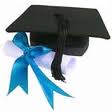 „Prihodnost je ponujena razprta dlan za dotik, umik, dejanje, pričakovanje ali le za sanje.”
                                     (neznani avtor)
IZPITNI ROKI
ZIMSKI: 12. 2. 2024 – 22. 2. 2024

 SPOMLADANSKI: 4. 6. 2024 – 21. 6. 2024

 JESENSKI: 21. 8. 2024 – 30. 8. 2024
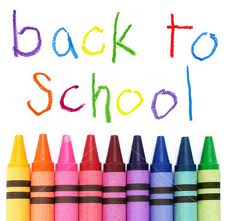 PRIJAVA  KANDIDATOV
Vsi kandidati (redni dijaki ter odrasli) se morate prijaviti na predpisanem obrazcu najmanj 30 dni pred začetkom opravljanja zaključnega izpita. Obrazec dobite v tajništvu šole ali na povezavi:
http://www.sssgm.sc-sg.si/zakljucek-izobrazevanja/

Skenirano prijavo lahko pošljete tudi na naslov:
janja.zigart@sc-sg.si

-   Prijava mora vsebovati:
     - spričevalo zaključnega letnika,
     - potrdilo o plačilu zaključnega izpita (odrasli).
ODJAVA KANDIDATOV
Tri dni pred začetkom  zaključnega izpita se 
 morate pisno odjaviti od obeh izpitnih enot, če ne izpolnjujete pogojev, oziroma se odjavite od izpitne enote, ki je ne boste opravljali.
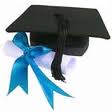 OPROSTITEV OPRAVLJANJA ZAKLJUČNEGA IZPITA
Dijak oz. kandidat, ki je v zaključnem letniku pri
 slovenščini dosegel oceno odlično, je pri
 zaključnem izpitu oproščen opravljanja tega
 izpita.
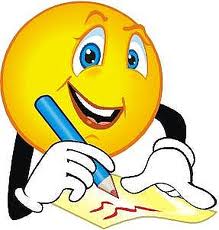 IZPITNE ENOTE ZAKLJUČNEGA IZPITA
PISNI IN USTNI IZPIT IZ SLOVENŠČINE,

 IZDELEK OZ. STORITEV IN ZAGOVOR
   (pri tem kandidat dokazuje povezanost  strokovno-teoretičnega in praktičnega znanja)
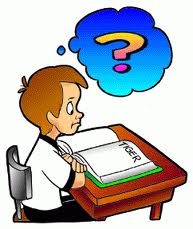 ŠE NEKAJ ZA KONEC
Z upoštevanjem vseh navodil in rokov ter z veliko
mero dobre volje pri učenju si boste zagotovili 
vse potrebne pogoje za uspešen zaključek šolanja.

                                                    

 Tajnica IO ZI
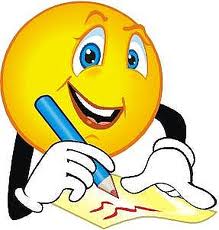